Student Performance AnalysisSpring 2019
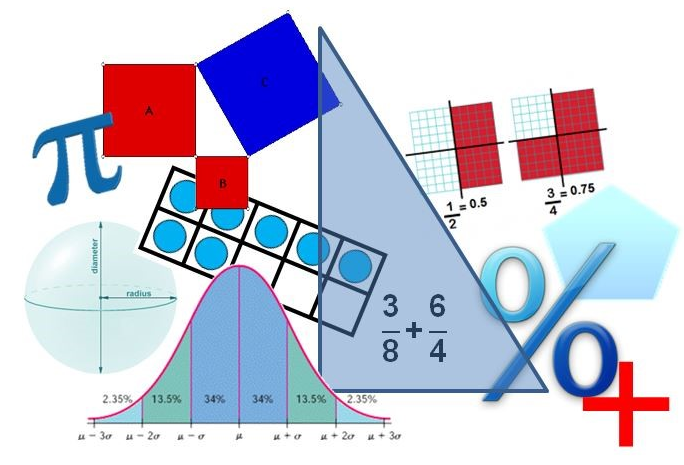 Algebra II
Mathematics Standards of Learning
Student Performance Analysis Spring 2019 (1 of 3)
Statewide results for the spring 2019 mathematics tests based on the 2016 Mathematics Standards of Learning (SOL) have been analyzed to determine specific content that may have challenged students.  In order to support preparation of students for the Algebra II test, this PowerPoint presentation has been developed to provide examples of SOL content identified by this analysis.
Student Performance Analysis Spring 2019 (2 of 3)
It should be noted that these items are not SOL test questions and are not meant to mimic SOL test questions. Instead, they are intended to provide mathematics educators with further insight into the concepts that challenged students statewide.
Student Performance Analysis Spring 2019 (3 of 3)
It is important to keep the content of this statewide analysis in perspective. The information provided here should be used as supplemental information.  
Instructional focus should remain on the standards as a whole, with school- or division-level data being used as the focal guiding resource to help improve instruction.
Rational Algebraic Expressions
SOL AII.1
The student will
add, subtract, multiply, divide, and simplify rational algebraic expressions; 
add subtract, multiply, divide, and simplify radical expressions containing rational numbers and variables, and expressions containing rational exponents; and
factor polynomials completely in one or two variables.
Suggested Practice for Simplifying Rational Expressions (AII.1b)
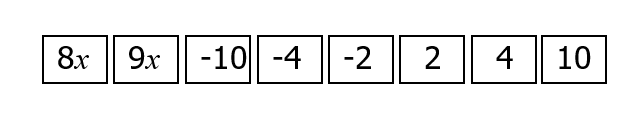 Answer to Practice for Simplifying Rational Expressions (AII.1b)
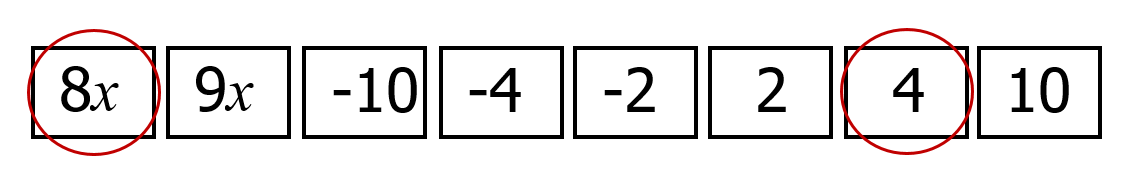 Common errors include incorrectly multiplying expressions containing radicals and combining unlike terms.
Equations with Radical Expressions
SOL AII.3
The student will solve
absolute value linear equations and inequalities;
quadratic equations over the set of complex numbers;
equations containing rational algebraic expressions; and
equations containing radical expressions.
Solving Equations Containing Radical Expressions (AII.3d)
Students need additional practice solving equations containing radical expressions graphically.


Common errors on SOL test items include not recognizing the graphs of functions. This may suggest a lack of experience verifying algebraic solutions with a graphing utility.
Suggested Practice #1 with Solving Equations Containing Radical Expressions (AII.3d)
Answer to Practice #1 with Solving Equations Containing Radical Expressions (AII.3d)
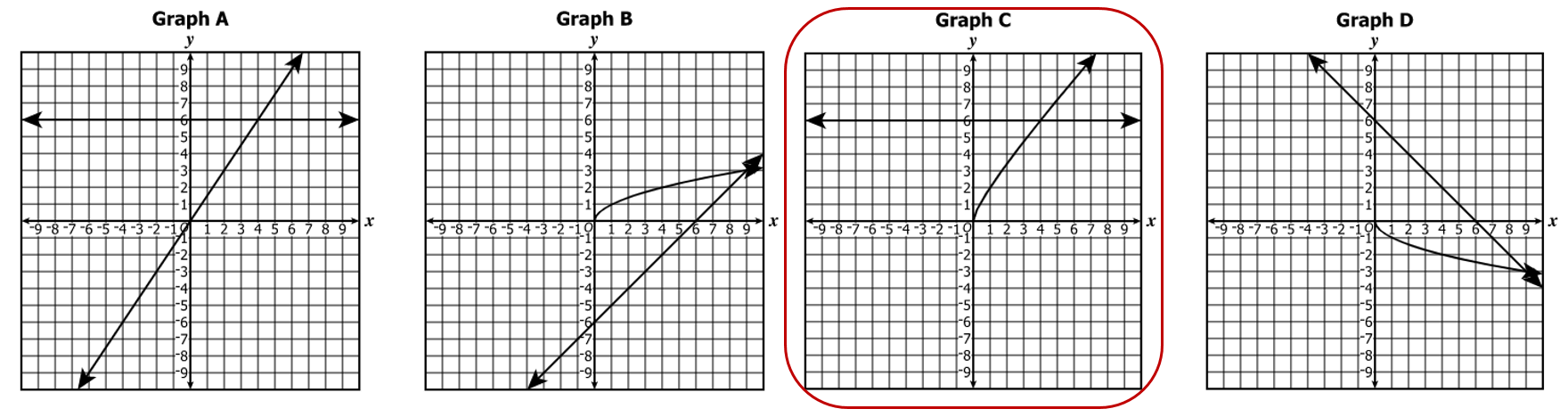 Suggested Practice #2 with Solving Equations Containing Radical Expressions (AII.3d)
Answer to Practice #2 with Solving Equations Containing Radical Expressions (AII.3d)
Common error on SOL test items:  Students graph the equation as written in implicit form and see only two solutions. When verifying solutions on a calculator, students should be aware of limitations that may occur with graphing utilities.
Function Families – Shapes and Transformations
SOL AII.6	
For absolute value, square root, cube root, rational, polynomial, exponential, and logarithmic functions, the student will
recognize the general shape of function families; and
use knowledge of transformations to convert between equations and the corresponding graphs of functions.
Suggested Practice #1 with Function Families (AII.6)
Which graph appears to belong to the family of rational functions?
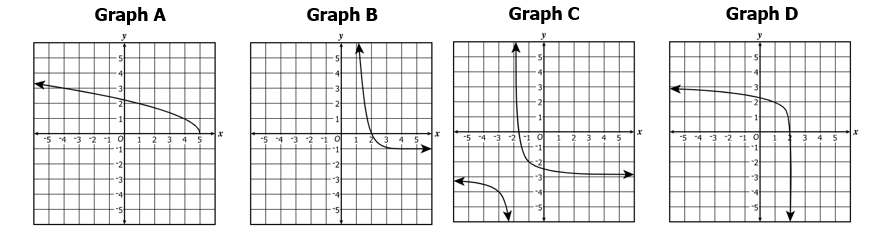 Answer to Practice #1 with Function Families (AII.6)
Which graph appears to belong to the family of rational functions?
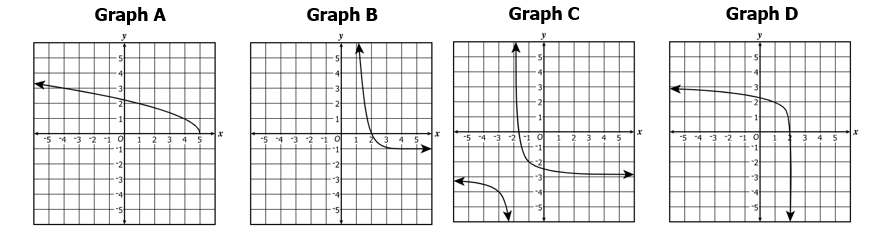 Function Families – Characteristics (1 of 2)
SOL AII.7
The student will investigate and analyze linear, quadratic, absolute value, square root, cube root, rational, polynomial, exponential, and logarithmic function families algebraically and graphically.  Key concepts include
domain, range, and continuity;
intervals in which a function is increasing or decreasing;
extrema;
zeros;
intercepts;
Function Families – Characteristics (2 of 2)
SOL AII.7 cont.
Key concepts include
f) values of a function for elements in its domain;
g) connections between and among multiple representations of functions using verbal descriptions, tables, equations, and graphs;
h) end behavior;
i) vertical and horizontal asymptotes;
j) inverse of a function; and 
k) composition of functions, algebraically and graphically.
Maxima and Minima (AII.7c)
Students need additional practice identifying the location and value of maxima and minima of a function for a given domain.  

Common errors are generally made when students are asked to select the interval that includes the point.  Students typically select the interval where the function is increasing or decreasing, but not necessarily the interval that includes the point representing the maxima or minima.
Suggested Practice with Maxima and Minima (AII.7c)
Answer to Practice with Maxima and Minima (AII.7c)
A common error is for students to select (-1, 1) because the function is decreasing over the interval.
Multiple Representations of Functions (AII.7g)
Students need additional practice making connections between a verbal description of a function, particularly a practical situation, and the graph, table, or equation that represents the same situation.
Suggested Practice with Functions (AII.7g)
Answer to Practice with Functions (AII.7g)
Common error: starting at $2.25 for 0 shirts
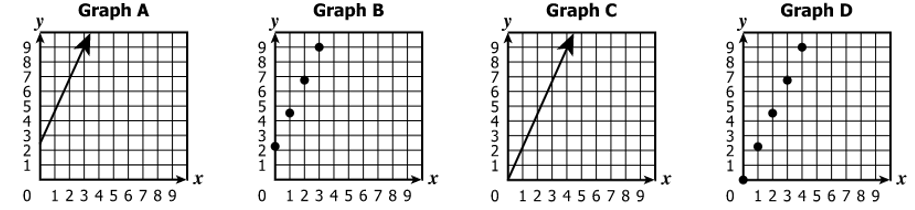 Asymptotes (AII.7i)
Students need additional practice finding vertical and horizontal asymptotes.

Common errors on SOL test items include:
confusing the horizontal asymptote with the vertical asymptote; and
not factoring the denominator prior to identifying the asymptotes.
Suggested Practice with Asymptotes (AII.7i)
Answer to Practice with Asymptotes (AII.7i)
Variation
SOL AII.10
The student will represent and solve problems, including practical problems, involving inverse variation, joint variation, and a combination of direct and inverse variations.
Practical Problems with Variation (AII.10)
Students need additional practice solving practical problems that involve concepts of variation.  

Common errors on SOL test items occur when students confuse joint variation and inverse variation.
Suggested Practice with Variation (AII.10)
The volume of a cone varies jointly with the square of the radius of the base and the height of the cone.  The volume of a cone with a radius of 3 cm and a height of 2 cm is 18.85 cm3.

What is the volume, rounded to the nearest tenth, of a cone with a radius of 2 cm and a height of 3 cm?

What is the height of a cone, rounded to the nearest tenth, with a volume of 31.4 cm3 and a radius of 1 cm?
Answer to Practice with Variation (AII.10)
Normal Distribution
SOL AII.11
The student will 
identify and describe properties of a normal distribution; 
interpret and compare z-scores for normally distributed data; and
apply properties of normal distributions to determine probabilities associated with areas under the standard normal curve.
Suggested Practice with Normal Distributions (AII.11)
The weights of chocolate bars at a candy factory are normally distributed with a mean of 2.2 ounces and a standard deviation of 0.08 ounce. Select each statement that must be true.
Answer to Practice with Normal Distributions (AII.11)
The weights of chocolate bars at a candy factory are normally distributed with a mean of 2.2 ounces and a standard deviation of 0.08 ounce. Select each statement that must be true.
Practice Items
This concludes the student performance information for the spring 2019 Algebra II SOL test.

Additional information on accessing practice items and the Guided Practice Suggestions can be found on the Virginia Department of Education website.
Contact Information
For questions regarding assessment, please contact student_assessment@doe.virginia.gov

For questions regarding instruction, please contact vdoe.mathematics@doe.virginia.gov